大阪府自宅待機者等24時間緊急サポートセンター（仮称）の運営開始について
資料４－１
◆11月初旬スタート（開始時5回線、感染状況により増設）・電話番号は、スタート時に報道発表予定
◆対応内容：①保健所から連絡がない、連絡が取れない場合のセーフティーネットとして、宿泊療養予約や健康相談を実施
				▶感染判明日から２日以上経過しても保健所から連絡がない自宅待機者を迅速に宿泊療養施設へ移行
				▶夜間・休日等、保健所と連絡が取れない場合の自宅療養者の健康相談受付や迅速な医療への引継ぎ　
　　　　　　　　　　②自宅療養中の患者で医師の診察を受けたい場合や抗体治療医療機関を知りたい場合に医療機関を案内
				▶受診可能な医療機関を24時間案内
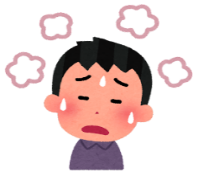 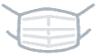 大阪府自宅待機者等緊急サポートセンター
自宅待機者・療養者
●全日24時間相談を受付
●看護師等のオペレーターが対応
●保健所の判断が必要な場合は保健所へ引継ぎ
対象
相談受付内容
相談後の対応
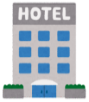 ・宿泊療養施設へ入所
保健所から連絡がない、
連絡が取れない場合
陽性判明日から
2日経過
〇宿泊療養先・搬送手配
　〇パルスオキシメーター配送(※２)
・宿泊療養希望
・ﾊﾟﾙｽｵｷｼﾒｰﾀｰ配送希望
・パルスオキシメーター配布
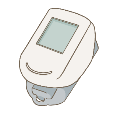 ・訪問看護STから患者へ連絡
・往診事業者から患者へ連絡
〇健康相談（看護師が対応）
　〇訪問看護の手配(※２)
　〇緊急往診の手配（往診事業者へ引継ぎ）
・保健所閉庁時の
　健康相談や体調急変
夜間・休日
(※１)
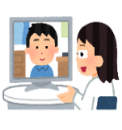 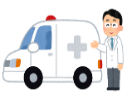 医療を
受けたい場合
〇オンライン・外来診療(※２)・往診医療機関の案内
　〇抗体治療医療機関の案内
　〇医師会相談窓口の案内
・医療機関紹介
　（オンライン・外来・往診・
　抗体治療医療機関）
・患者自ら予約の上、
　抗体治療や医師の診察を受診
　（無料送迎支援あり）
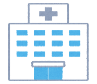 ※１・平日日中に健康相談等がサポートセンターに
　　　　入った場合には、保健所へ引継ぎ
※２は調整中のため、暫定的に保健所を介して実施予定
・保健所にて夜間・休日等の緊急連絡先を指定
　　   している場合には、そちらに引継ぎ（別途連絡先調査）